78
79
80
81
82
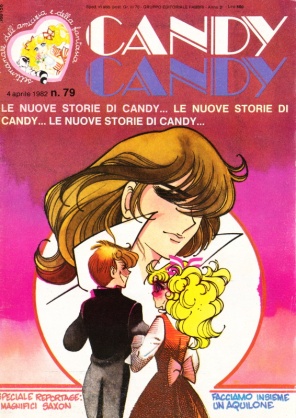 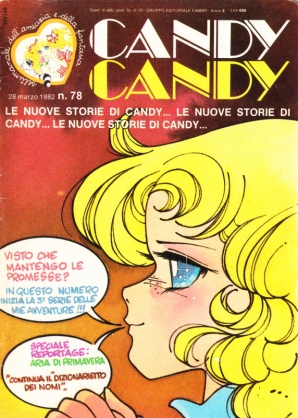 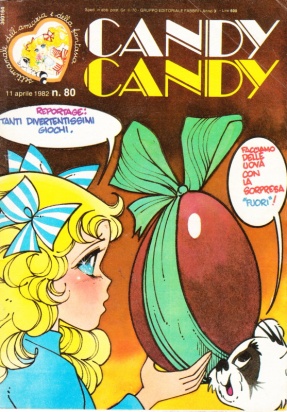 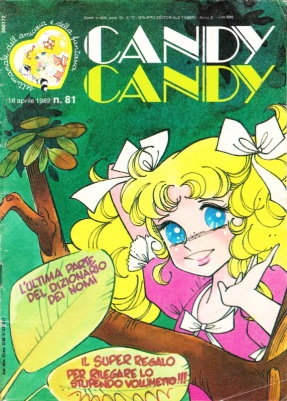 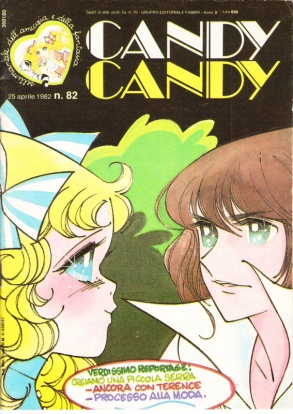 Candy Candy
83
84
85
86
87
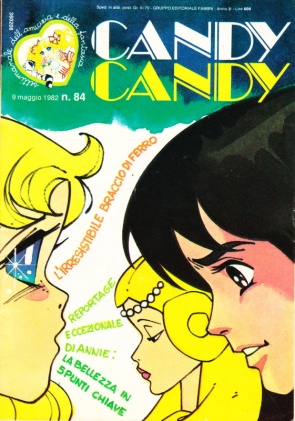 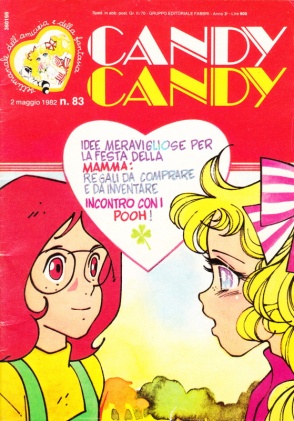 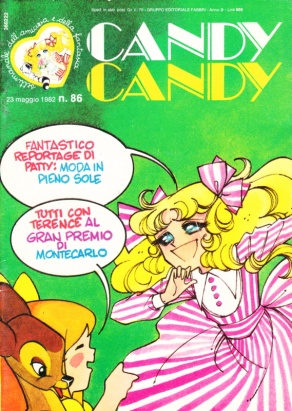 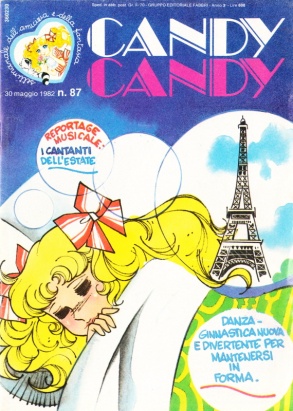 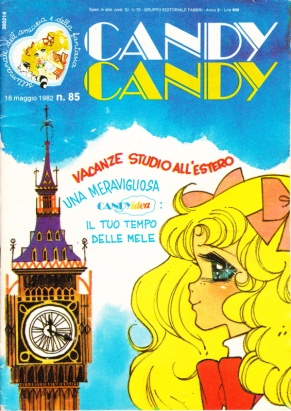 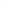 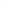 88
89
90
91
92
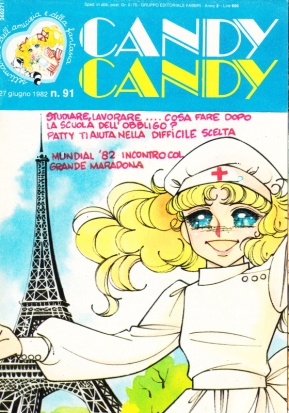 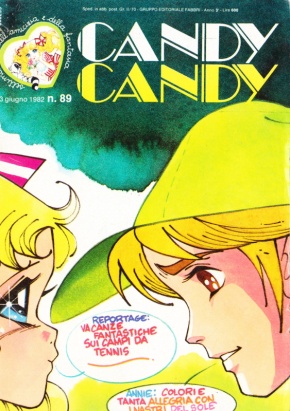 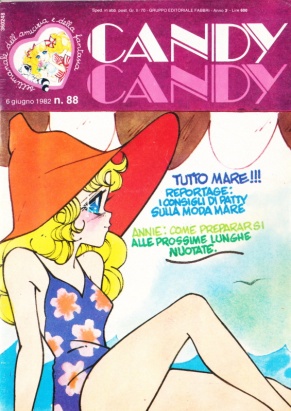 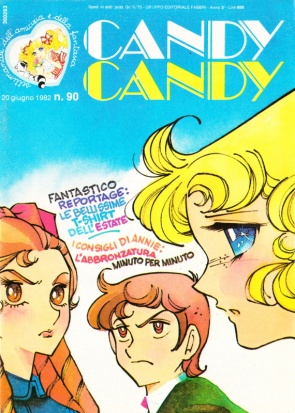 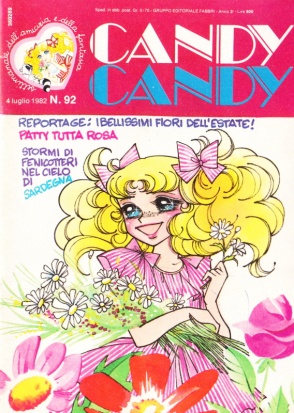 Formato
piccolo
93
94
95
96
97
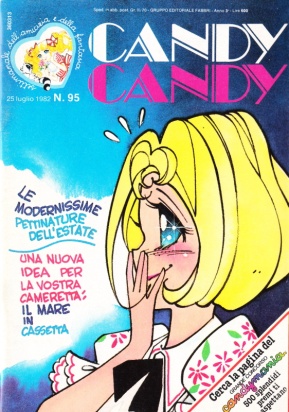 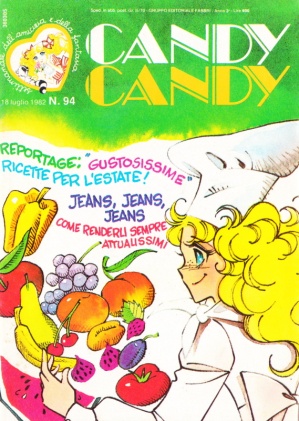 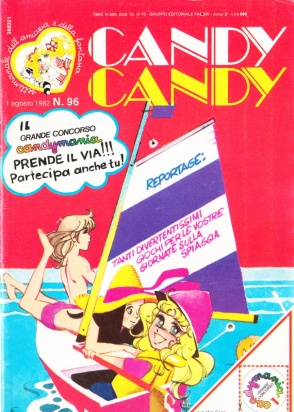 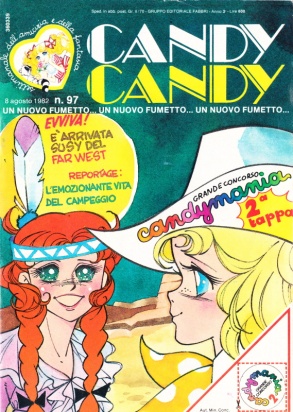 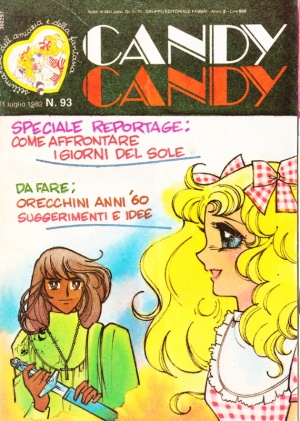 99
100
101
102
98
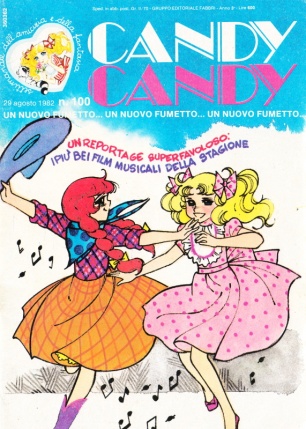 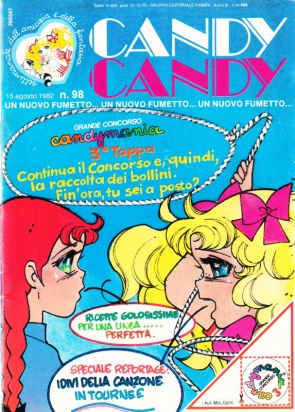 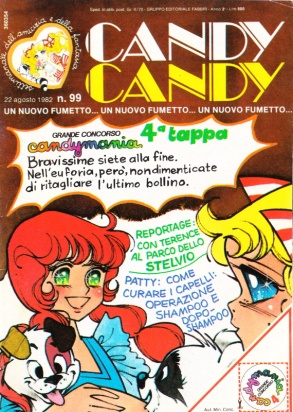 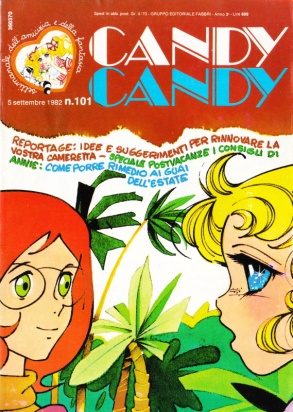 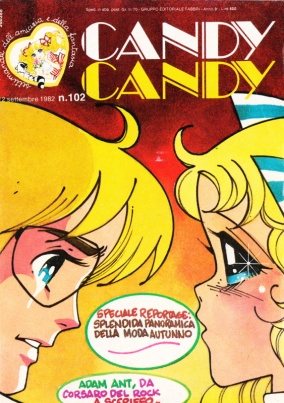 103
104
105
106
107
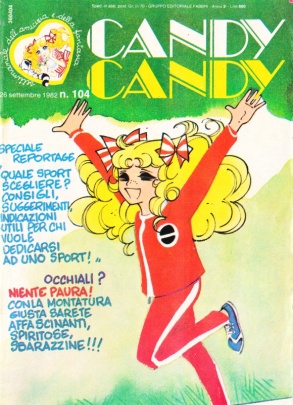 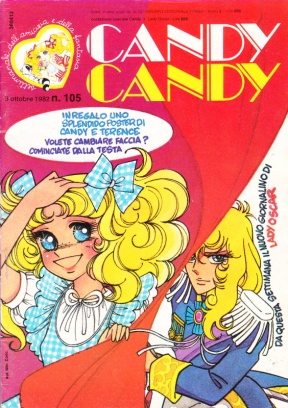 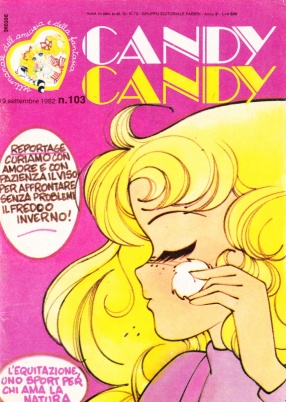 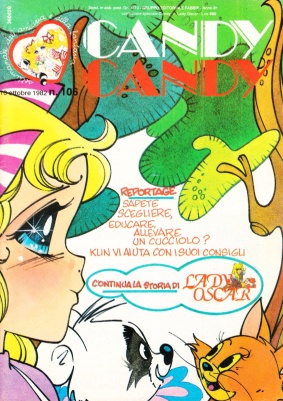 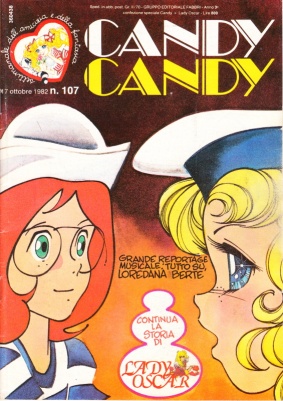 108
109
110
111
112
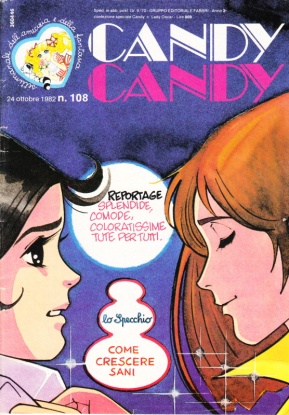 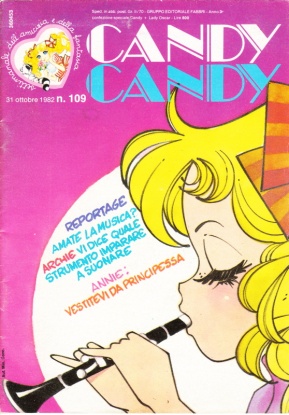 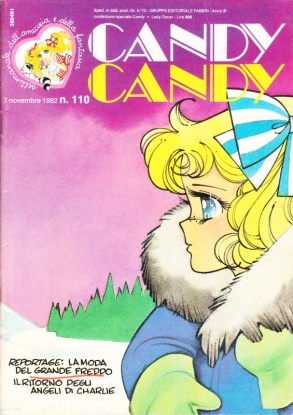 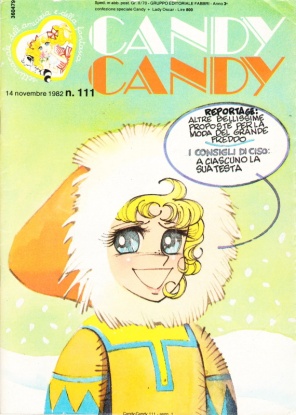 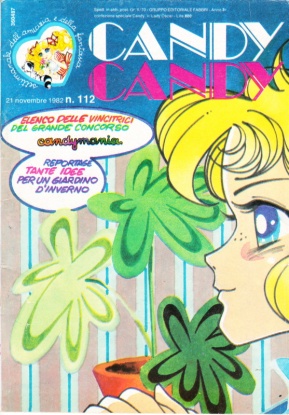 115
116
117
113                            114
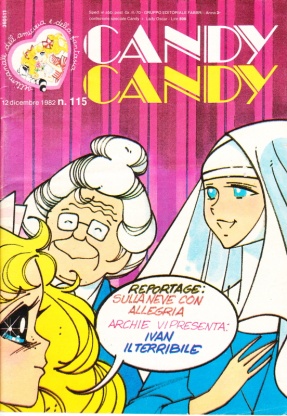 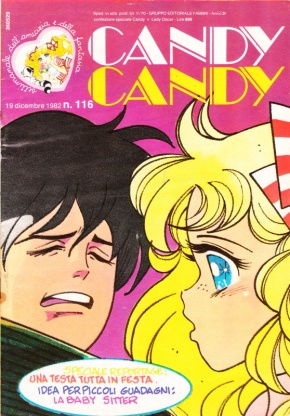 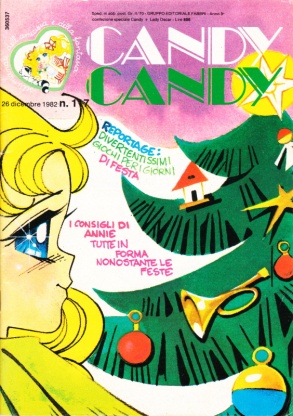 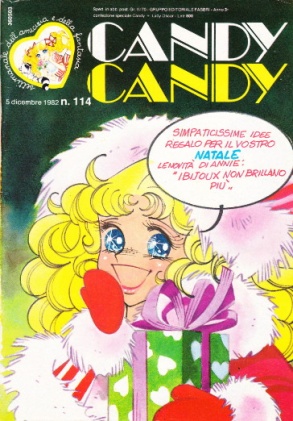 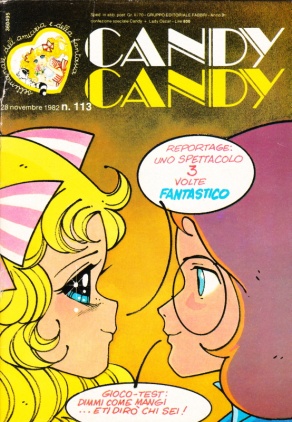 118
119
120
122
121
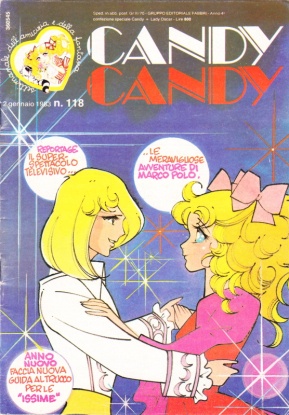 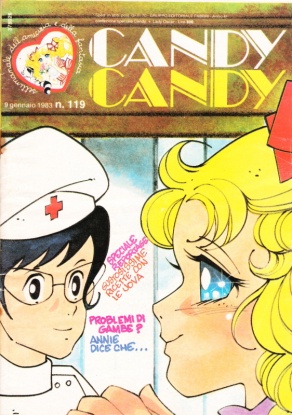 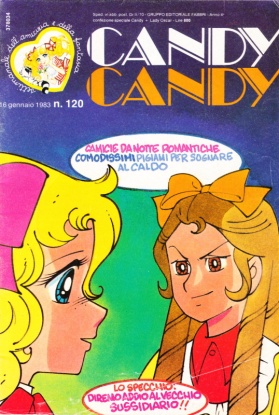 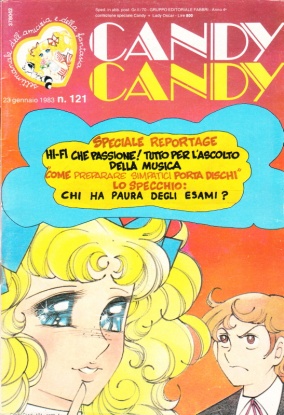 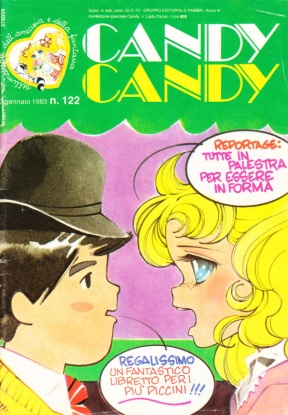 123
124
125
126
127
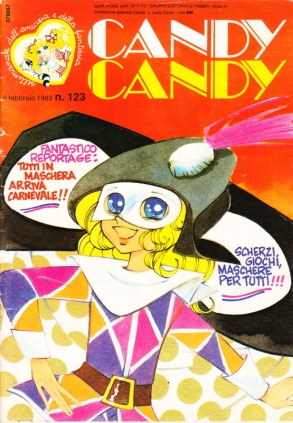 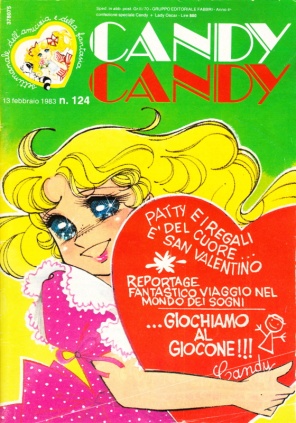 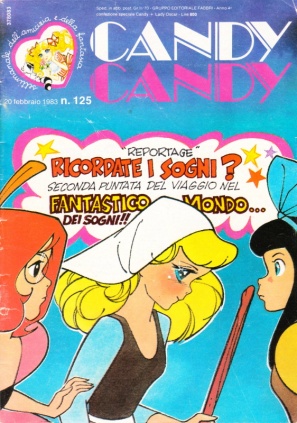 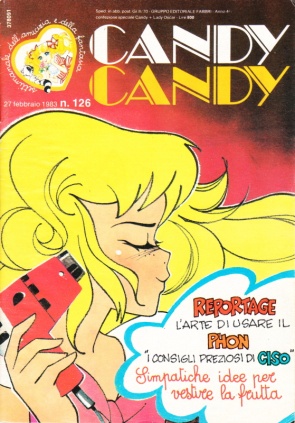 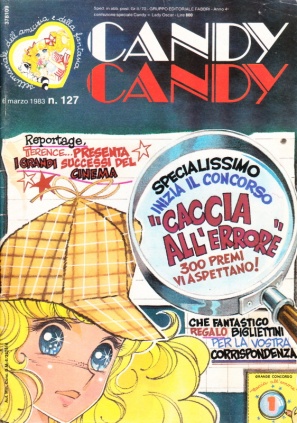 129
130
131
132
128
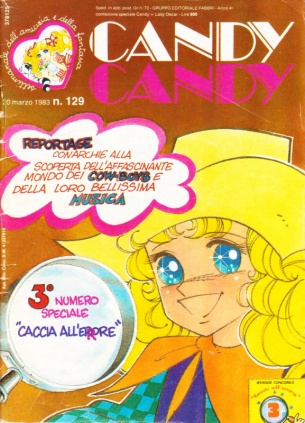 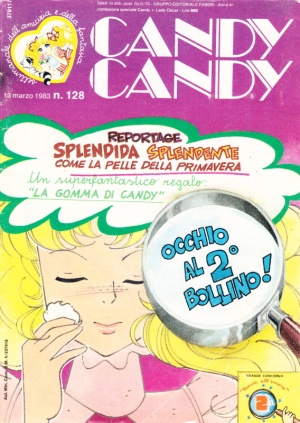 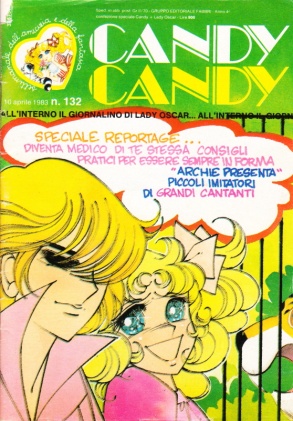 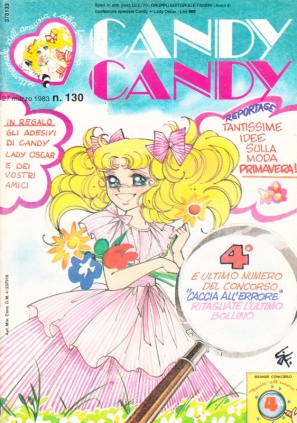 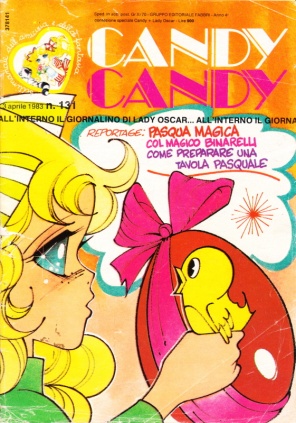 133
134
135
136
137
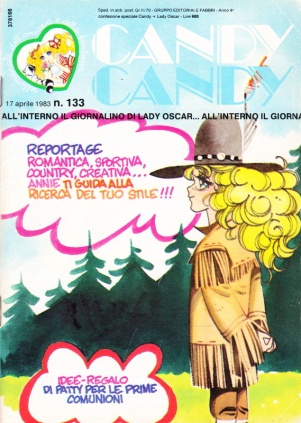 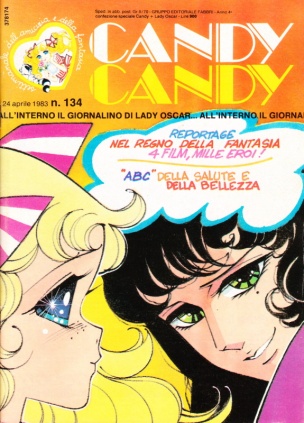 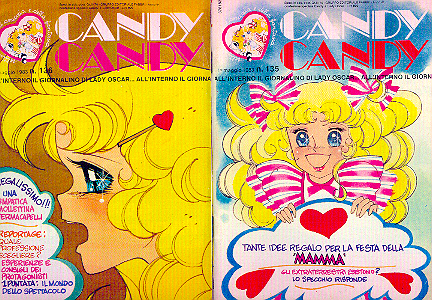 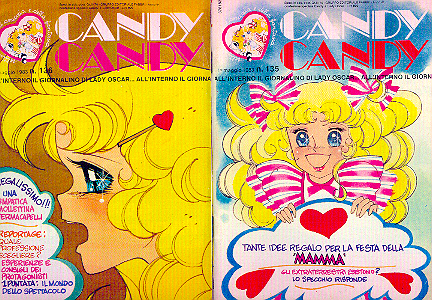 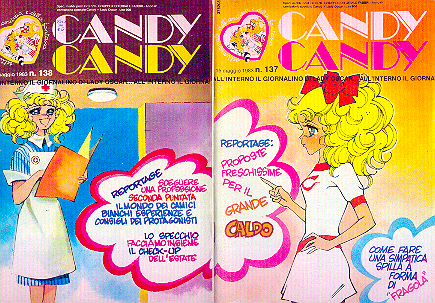 138
139
140
141
142
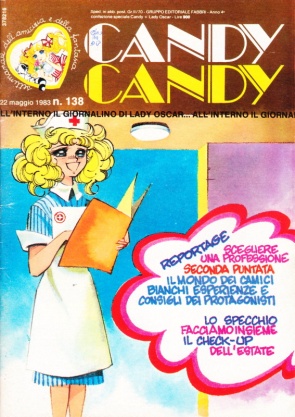 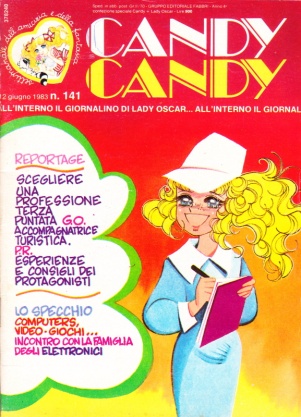 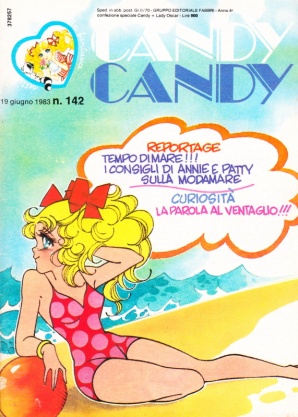 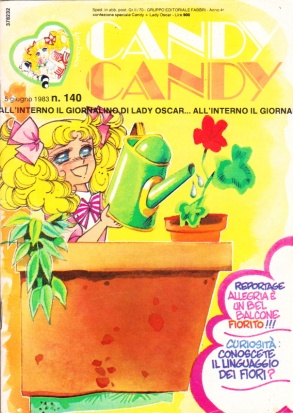 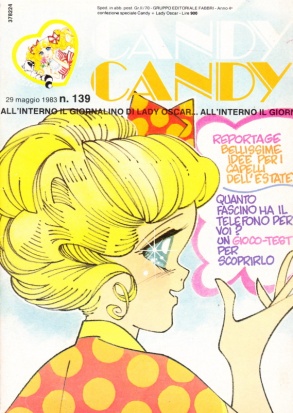 144
145
146
147
143
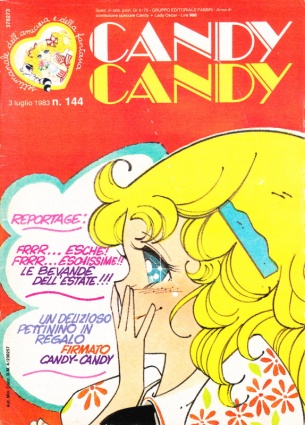 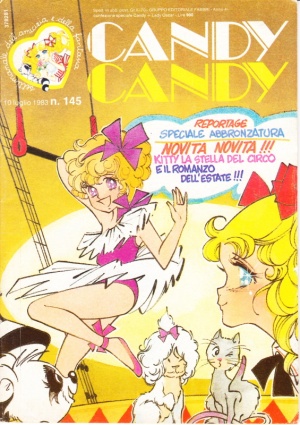 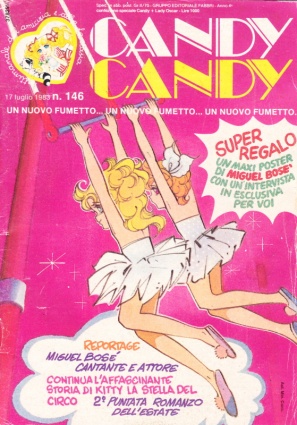 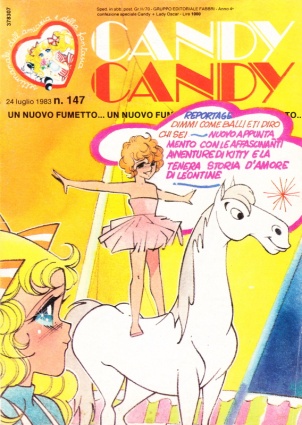 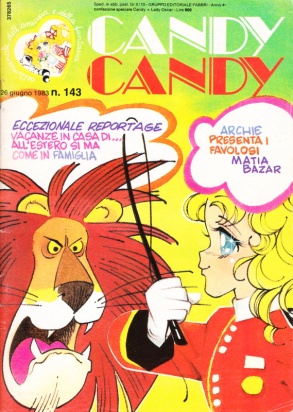 148
149
150
151
152
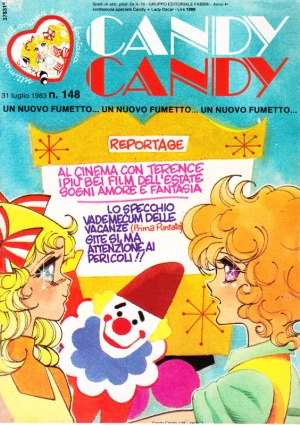 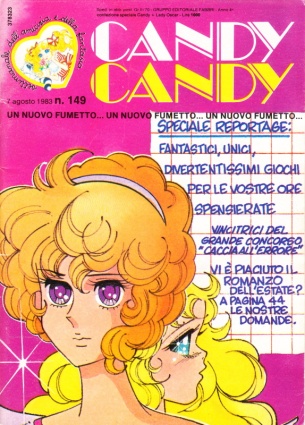 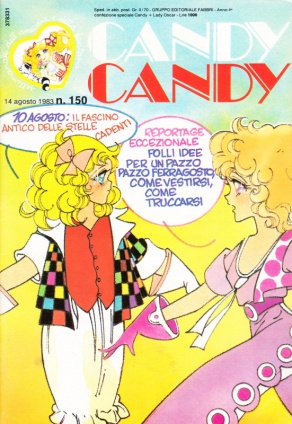 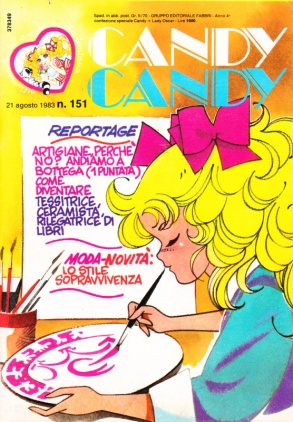 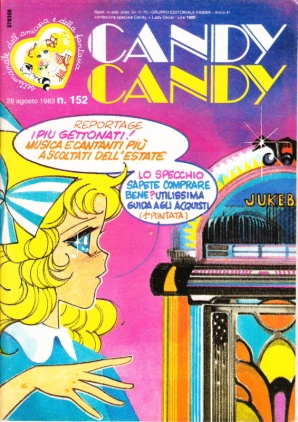 153
154
155
156
157
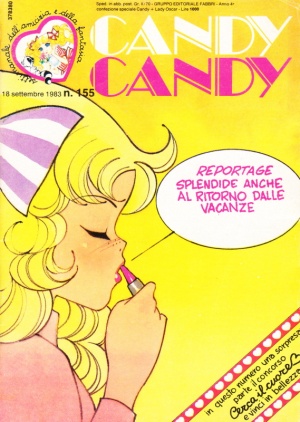 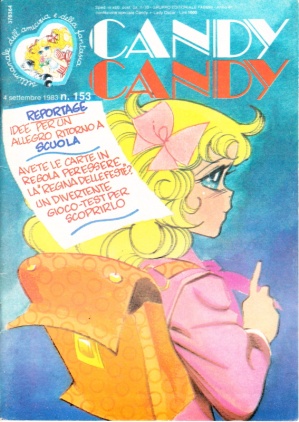 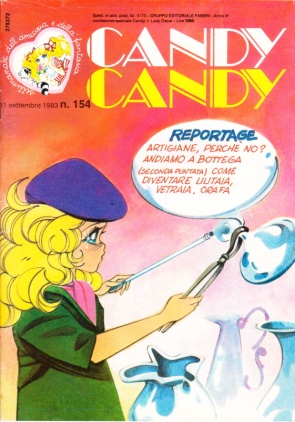 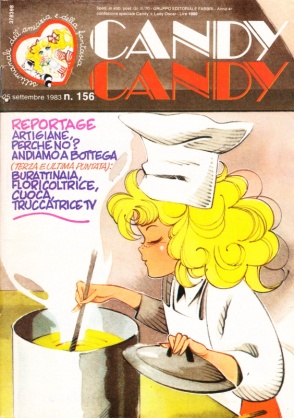 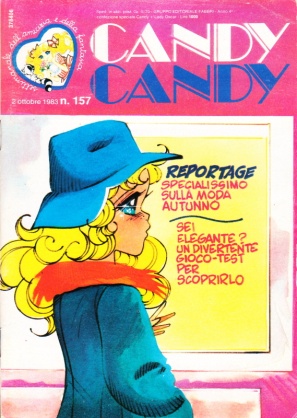 159
160
161
162
158
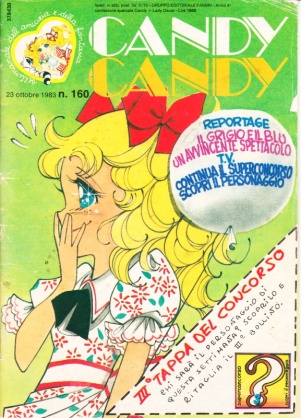 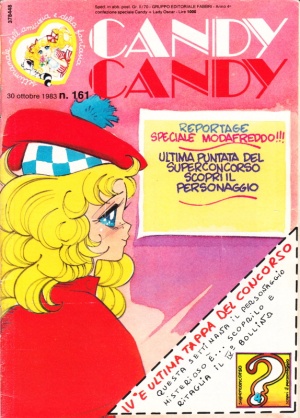 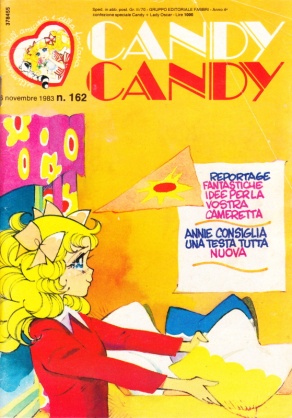 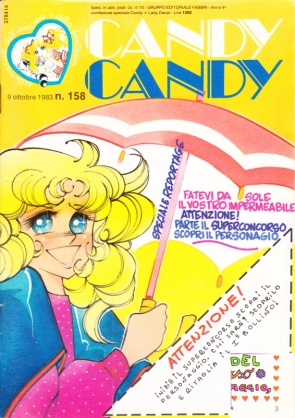 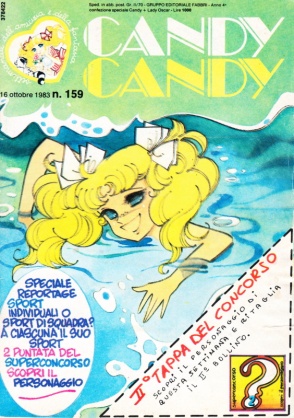 163
164
165
166
167
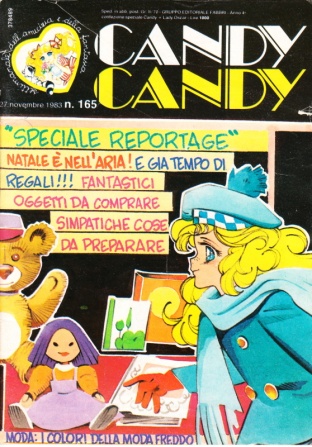 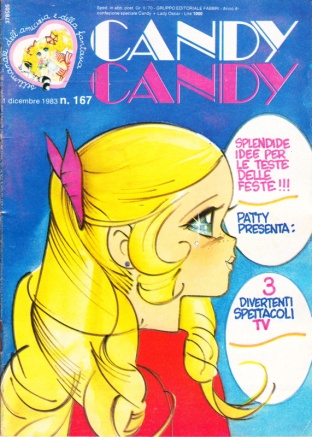 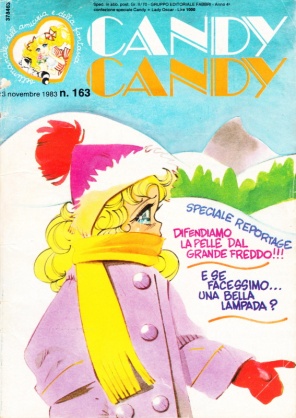 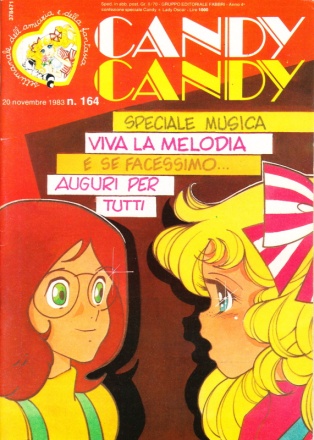 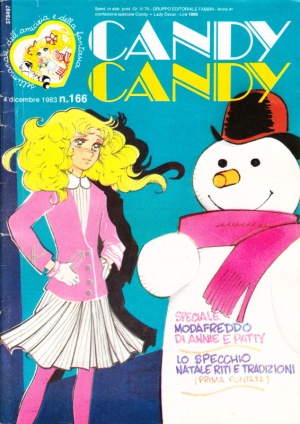 168
169
170
171
172
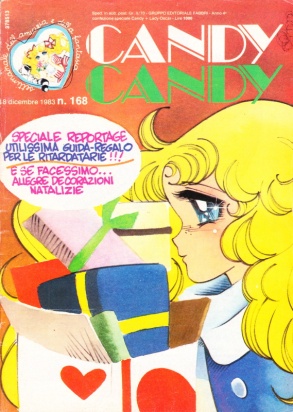 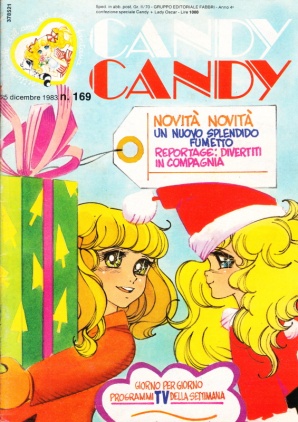 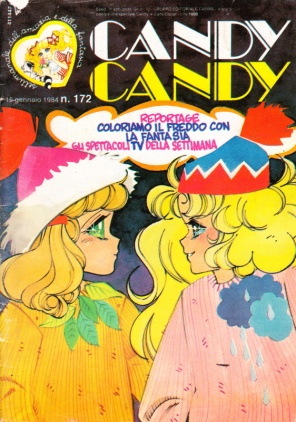 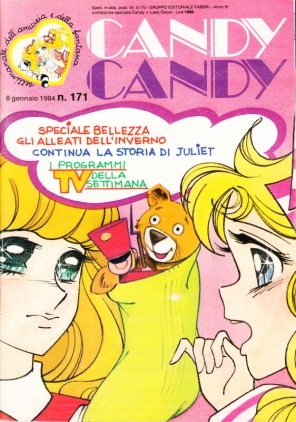 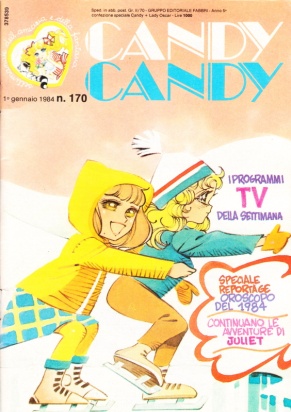 173
174
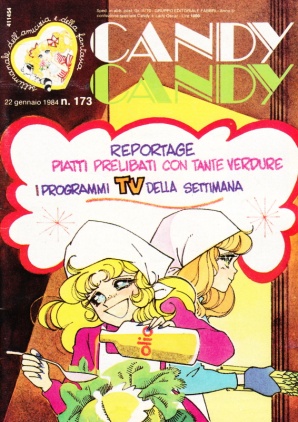 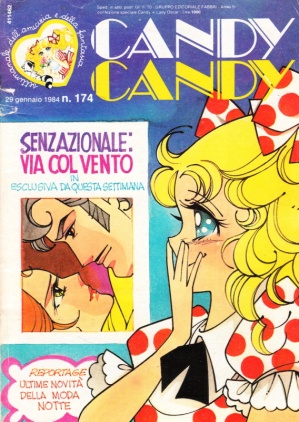